路加福音 Luke 23:32–34, 36-43
32 又有兩個犯人，和耶穌一同帶來處死。33 到了一個地方，名叫「髑髏地」，就在那裏把耶穌釘在十字架上，又釘了兩個犯人：一個在左邊，一個在右邊。34 當下耶穌說：「父啊！赦免他們；
32 Two other men, both criminals, were also led out with him to be executed. 33 When they came to the place called the Skull, they crucified him there, along with the criminals—one on his right, the other on his left. 34 Jesus said, “Father, forgive them,
1
因為他們所做的，他們不曉得。」… 36 兵丁也戲弄他，上前拿醋送給他喝，37 說：「你若是猶太人的王，可以救自己吧！」38 在耶穌以上有一個牌子寫著：「這是猶太人的王。」
for they do not know what they are doing.” …36 The soldiers also came up and mocked him. They offered him wine vinegar 37 and said, “If you are the king of the Jews, save yourself.” 38 There was a written notice above him, which read: this is the king of the jews.
2
39 那同釘的兩個犯人有一個譏笑他，說：「你不是基督嗎？可以救自己和我們吧！」40 那一個就應聲責備他，說：「你既是一樣受刑的，還不怕上帝嗎？41 我們是應該的，因我們所受的與我們所做的相稱，
39 One of the criminals who hung there hurled insults at him: “Aren’t you the Messiah? Save yourself and us!” 40 But the other criminal rebuked him. “Don’t you fear God,” he said, “since you are under the same sentence? 41 We are punished justly, for we are getting what our deeds deserve.
3
但這個人沒有做過一件不好的事。」42 就說：「耶穌啊，你得國降臨的時候，求你記念我！」43 耶穌對他說：「我實在告訴你，今日你要同我在樂園裏了。」
But this man has done nothing wrong.” 42 Then he said, “Jesus, remember me when you come into your kingdom.” 43 Jesus answered him, “Truly I tell you, today you will be with me in paradise.”
4
罪無可恕? The Unpardonable Sin?
路加福音 Luke 23:32–34, 36-43
教堂掛習近平、毛澤東像
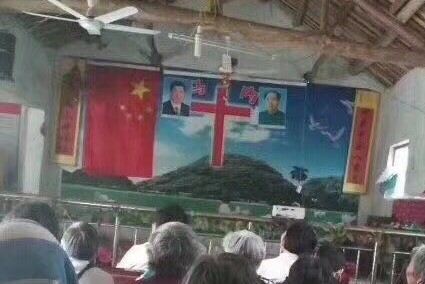 6
[Speaker Notes: https://www.peoplenews.tw/news/2fdaa439-298b-473e-b505-617f93353845]
1. 這兩個強盜犯了什麼罪？What Sins Have the Two Criminals Done?
馬可福音 Mark 15:7 
7 有一個人名叫巴拉巴，和作亂的人一同捆綁。他們作亂的時候，曾殺過人。 
7 A man called Barabbas was in prison with the insurrectionists who had committed murder in the uprising.
7
2. 去樂園的強盜The Criminal Who Goes to Paradise
路加福音 Luke 23:43
43 耶穌對他說：「我實在告訴你，今日你要同我在樂園裏了。」 
43 Jesus answered him, “Truly I tell you, today you will be with me in paradise.”
8
馬太福音 Matthew 27:41–44 祭司長和文士並長老也是這樣戲弄他，說：42 「他救了別人，不能救自己。他是以色列的王，現在可以從十字架上下來，我們就信他。…44 那和他同釘的強盜也是這樣地譏誚他。 
41 In the same way the chief priests, the teachers of the law and the elders mocked him. 42 “He saved others,” they said, “but he can’t save himself! He’s the king of Israel! Let him come down now from the cross, and we will believe in him…44 In the same way the rebels who were crucified with him also heaped insults on him.
9
路加福音 Luke 23:39–41那同釘的兩個犯人有一個譏笑他，說：「你不是基督嗎？可以救自己和我們吧！」40 那一個就應聲責備他，說：「你既是一樣受刑的，還不怕上帝嗎？41 我們是應該的，因我們所受的與我們所做的相稱，但這個人沒有做過一件不好的事。」 
39 One of the criminals who hung there hurled insults at him: “Aren’t you the Messiah? Save yourself and us!” 40 But the other criminal rebuked him. “Don’t you fear God,” he said, “since you are under the same sentence? 41 We are punished justly, for we are getting what our deeds deserve. But this man has done nothing wrong.”
10
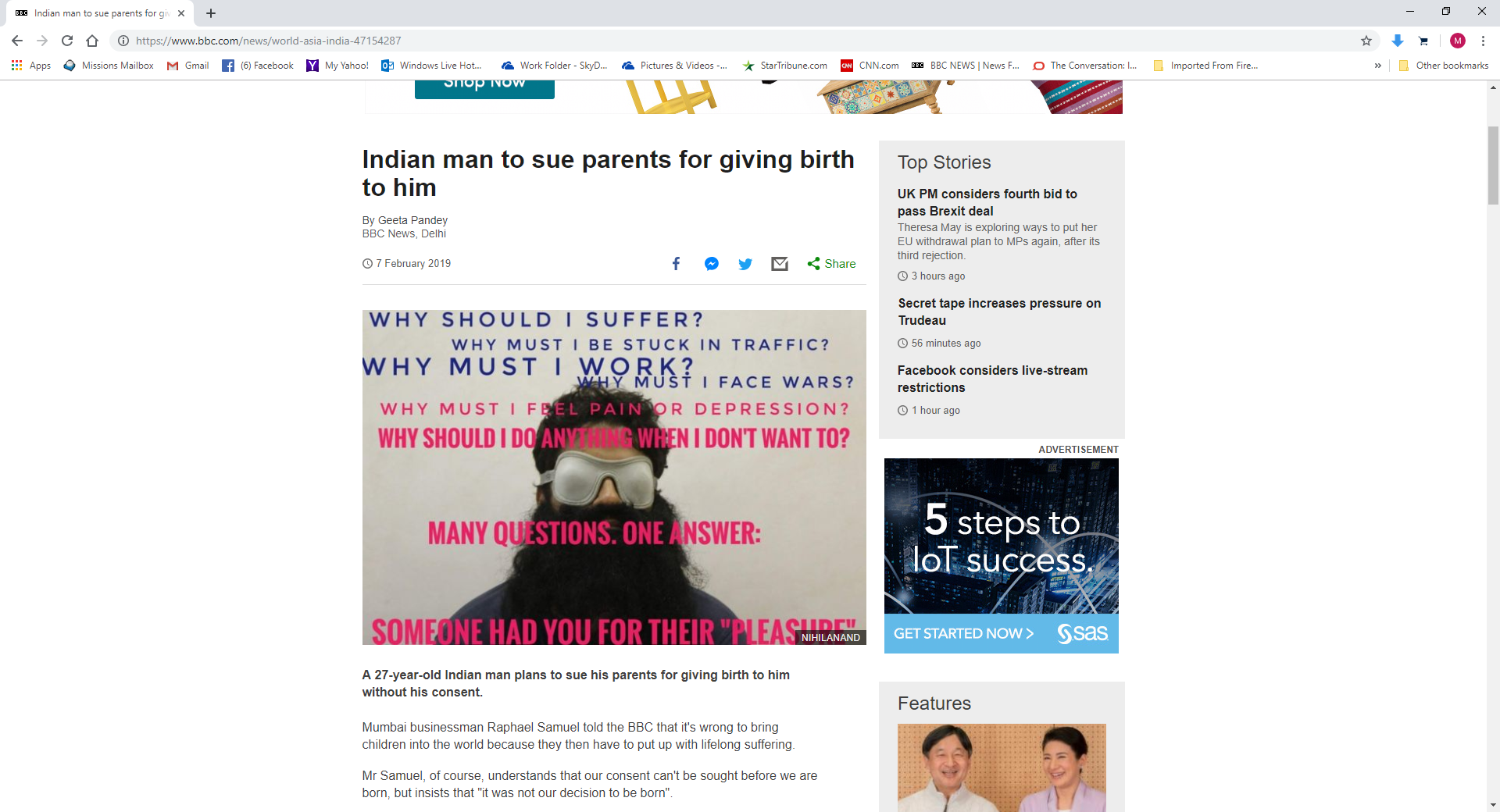 11
[Speaker Notes: https://www.bbc.com/news/world-asia-india-47154287]
路加福音 Luke 23:39–41那同釘的兩個犯人有一個譏笑他，說：「你不是基督嗎？可以救自己和我們吧！」40 那一個就應聲責備他，說：「你既是一樣受刑的，還不怕上帝嗎？41 我們是應該的，因我們所受的與我們所做的相稱，但這個人沒有做過一件不好的事。」 
39 One of the criminals who hung there hurled insults at him: “Aren’t you the Messiah? Save yourself and us!” 40 But the other criminal rebuked him. “Don’t you fear God,” he said, “since you are under the same sentence? 41 We are punished justly, for we are getting what our deeds deserve. But this man has done nothing wrong.”
12
路加福音 Luke 23:34 
34 當下耶穌說：「父啊！赦免他們；因為他們所做的，他們不曉得。」
34 Jesus said, “Father, forgive them, for they do not know what they are doing.”
13
路加福音 Luke 23:42  
42 就說：「耶穌啊，你得國降臨的時候，求你記念我！」 
42 Then he said, “Jesus, remember me when you come into your kingdom.”
14
路加福音 Luke 23:43  
43 耶穌對他說：「我實在告訴你，今日你要同我在樂園裏了。」 
43 Jesus answered him, “Truly I tell you, today you will be with me in paradise.”
15
以弗所書 Ephesians 2:8–9 (CUVNP) 
8 你們得救是本乎恩，也因著信；這並不是出於自己，乃是上帝所賜的；9 也不是出於行為，免得有人自誇。 
8 For it is by grace you have been saved, through faith—and this is not from yourselves, it is the gift of God—9 not by works, so that no one can boast.
16
3. 什麼是罪無可恕的罪？What is the Unpardonable Sin?
馬太福音 Matthew 7:13–14  
13 「你們要進窄門。因為引到滅亡，那門是寬的，路是大的，進去的人也多；14 引到永生，那門是窄的，路是小的，找著的人也少。」 
13 “Enter through the narrow gate. For wide is the gate and broad is the road that leads to destruction, and many enter through it. 14 But small is the gate and narrow the road that leads to life, and only a few find it.
17
5/18 教會的佈道會3CW Evangelistic Meeting
米城華人基督教會的王鈞毅長老Elder John Wang of Chinese Christian Church of Milwaukee.
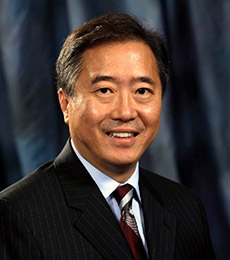 18